Guns!
Ged Barkman
Mainly Ballistics
Initially it’s a nerf gun.
What we want…
Penetrate different materials
Shoot faster
Not nearly as noticeable big ball bullet
How to make the bullets go through objects
Checking the object
To see if we want to go through
Figure out where to exit
Spawn a new projectile
Checking the Object
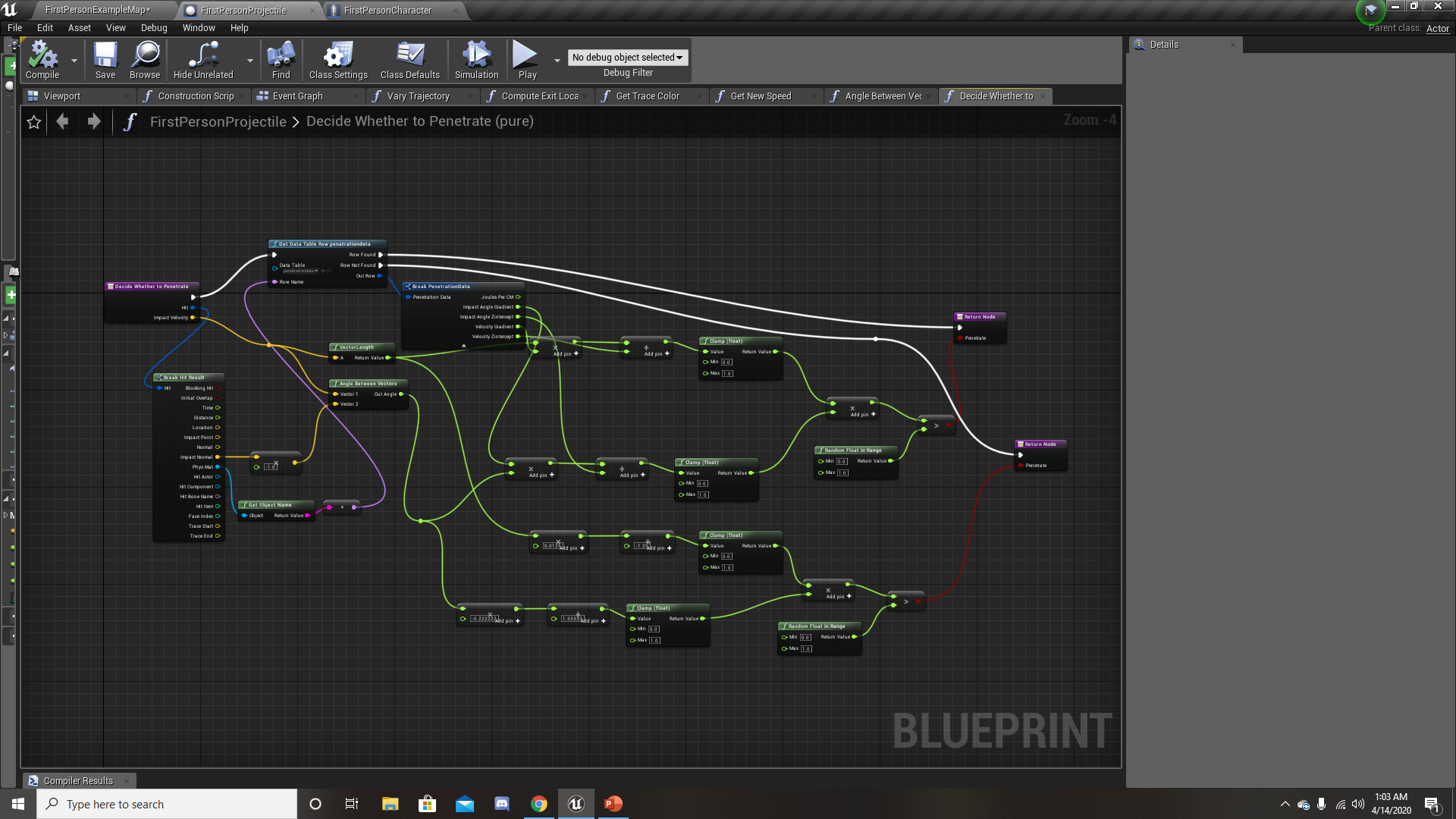 1/2mv^2=E
Finding our Exit
Checking Close obstacles
Spawning a new projectile
Various Speeds
Various Trajectories
Air Resistance
Couple things to wrap up
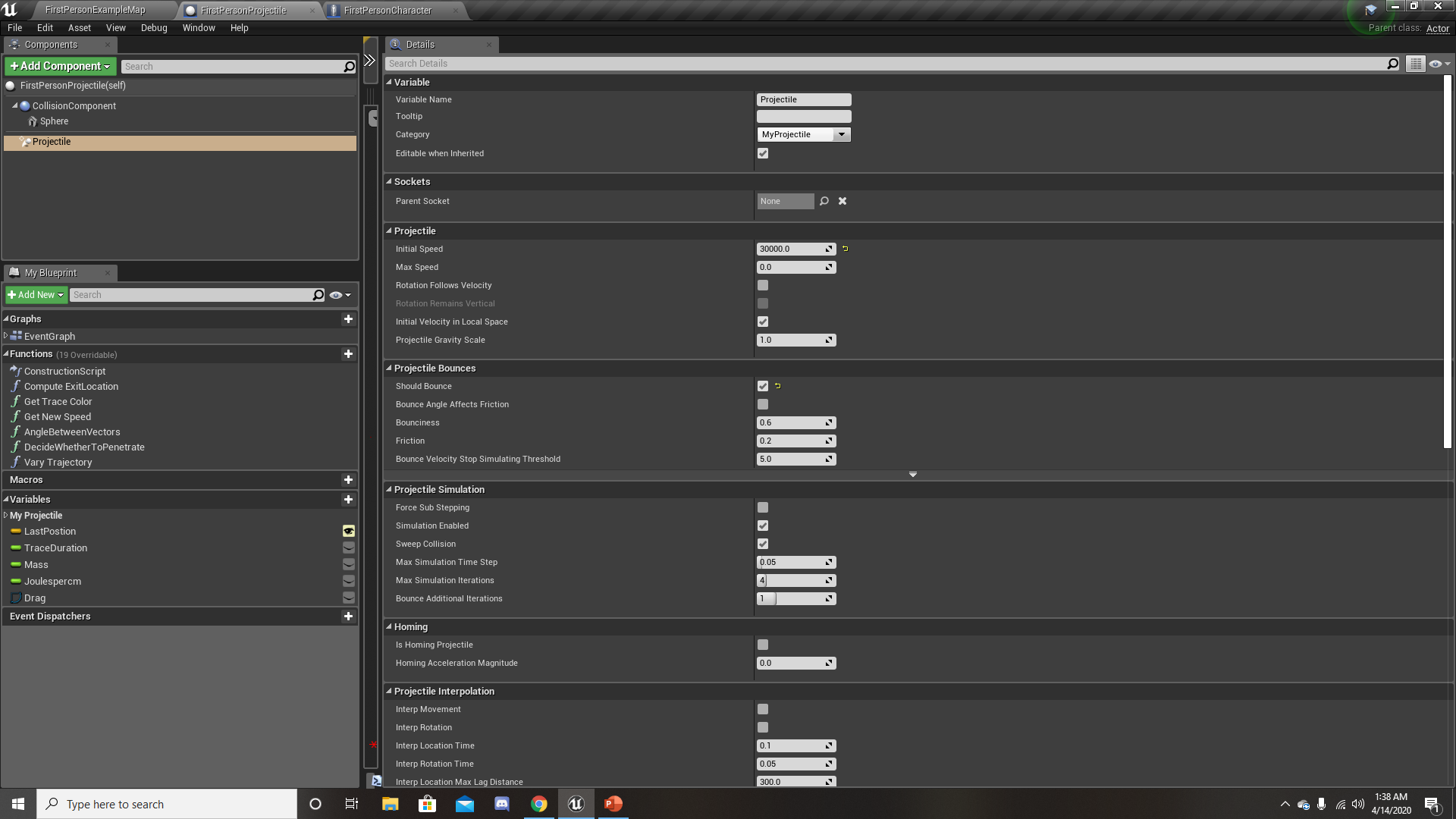 Resources
https://www.youtube.com/watch?v=jNVEimfgvm4&t=994s
https://www.youtube.com/watch?v=rtj3k1ymiAU
https://www.youtube.com/watch?v=iEVtC2xPrr0&t=425s
https://www.youtube.com/watch?v=woQQGFWQiPY&t=254s
https://www.youtube.com/watch?v=3f06RbwHU1s&t=228s
*Videos are dated but still get you in the right direction